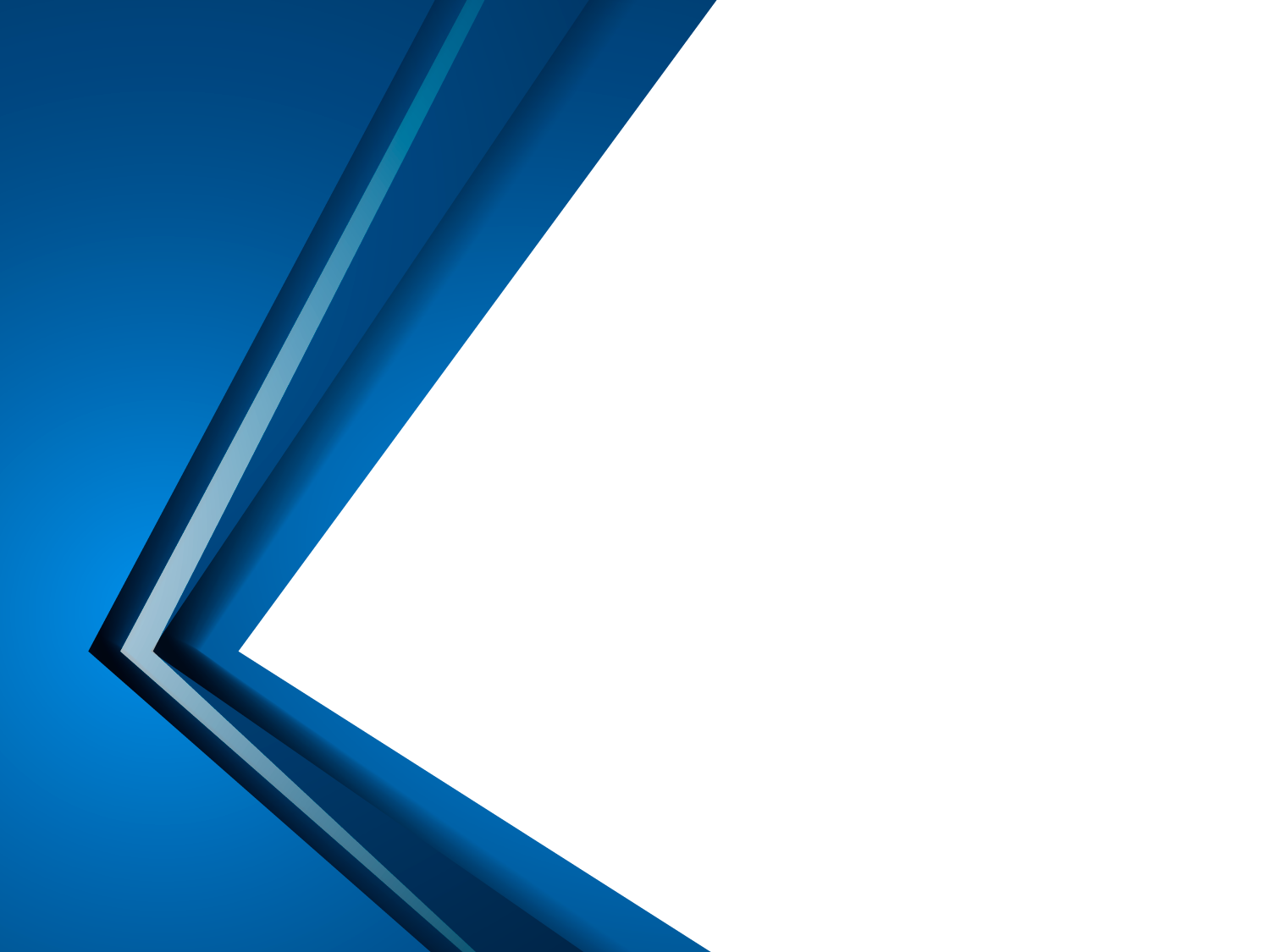 Государственное бюджетное образовательное учреждение Республики Крым "Крымский республиканский институт 
постдипломного педагогического образования"
О подготовке экспертов региональных предметных комиссий
Дорофеев Юрий Владимирович проректор по научной работе, доктор филологических наук, залуженный работник образования Республики Крым, председатель комиссии по проверке развернутых ответов ЕГЭ по русскому языку
Симферополь-2022
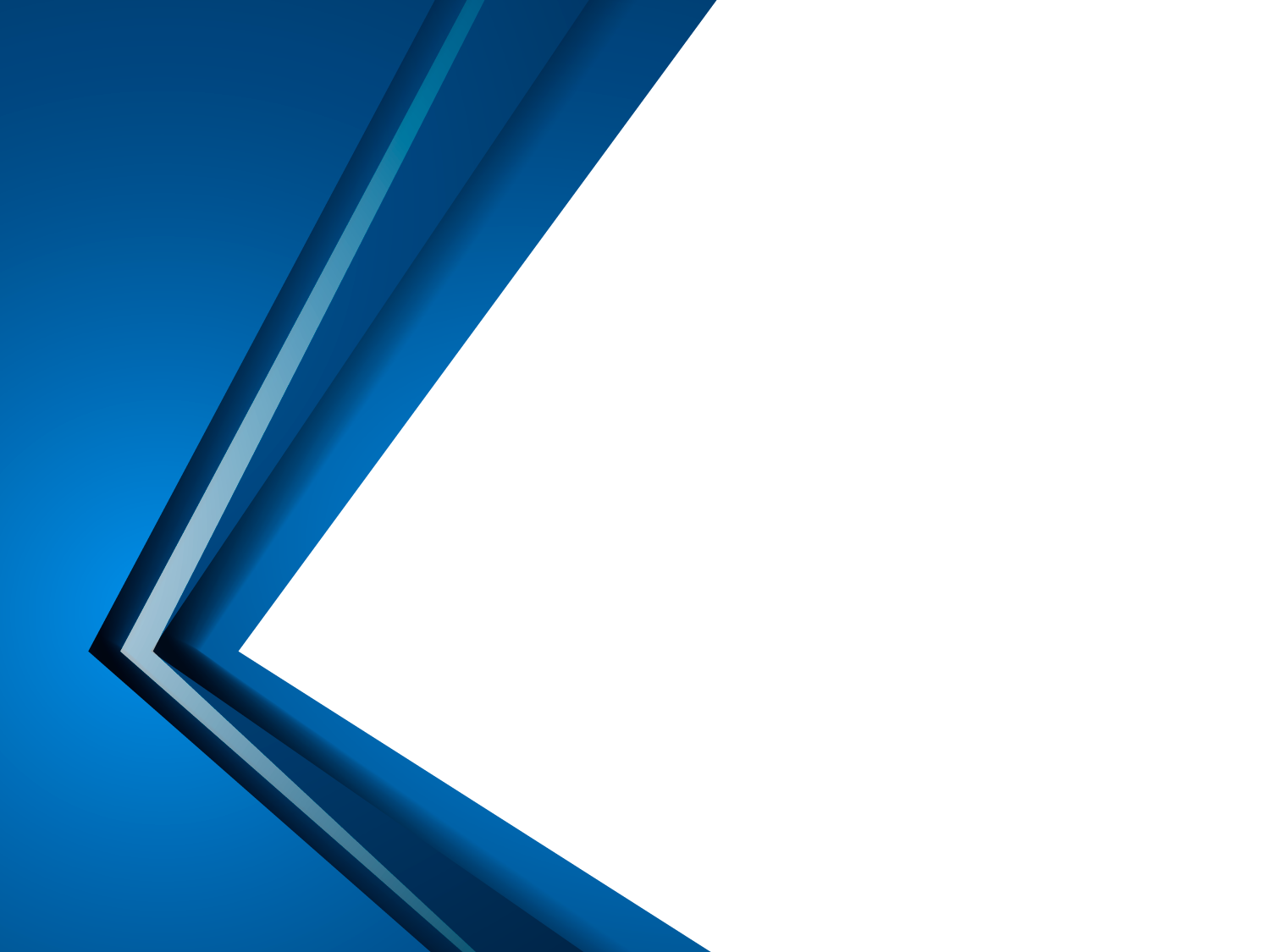 Организационно-методическое обеспечение проведения ГИА
Обобщение отчетов по работе предметных комиссий предметов единого государственного экзамена, по проверке экзаменационных работ участников ЕГЭ и ОГЭ по соответствующим предметам в 2021 году для включения в отчет РособрнадзораРазработан план подготовки и формирования ПК в 2022 году размещен в «Отчете о работе предметных комиссий в Республике Крым в 2022», внесены предложения в ДОРОЖНУЮ КАРТУ по развитию региональной системы образования и в «Статистико-аналитический отчет о результатах ЕГЭ в субъекте Российской Федерации»
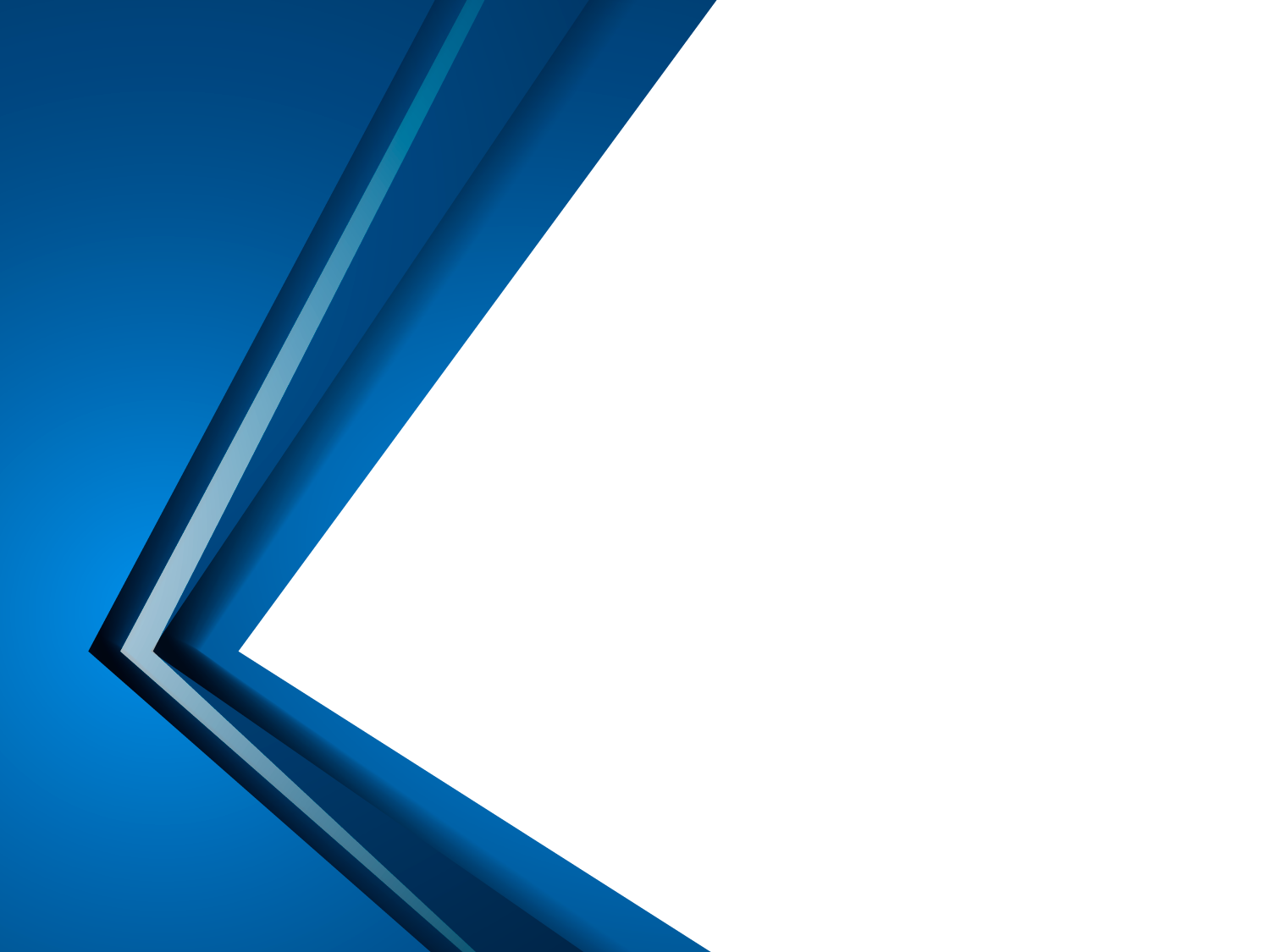 Организация вебинаров при содействии ФГБНУ ФИПИ
На YouTube-канале КРИППО размещены записи вебинаров об изменениях КИМ ЕГЭ-2022, ссылка на сайте КРИППО. Вебинары подготовлены ФГБНУ «Федеральный институт педагогических измерений» (Письмо ФИПИ от 17.09.2021 №04-359) в целях оказания научно-методической поддержки региональным системам общего образования для учителей-предметников образовательных организаций Республики Крым.С 18 по 28 апреля 2022 года на базе института организованы  дистанционные семинары в ФГБНУ «ФИПИ» по обучению председателей ПК  (их заместителей) по согласованию подходов к оцениванию выполнения заданий с развернутым ответом участников ЕГЭ 2022 года предметными комиссиями субъектов Российской Федерации (письмо ФГБНУ ФИПИ от 24.03.22 №168/22).
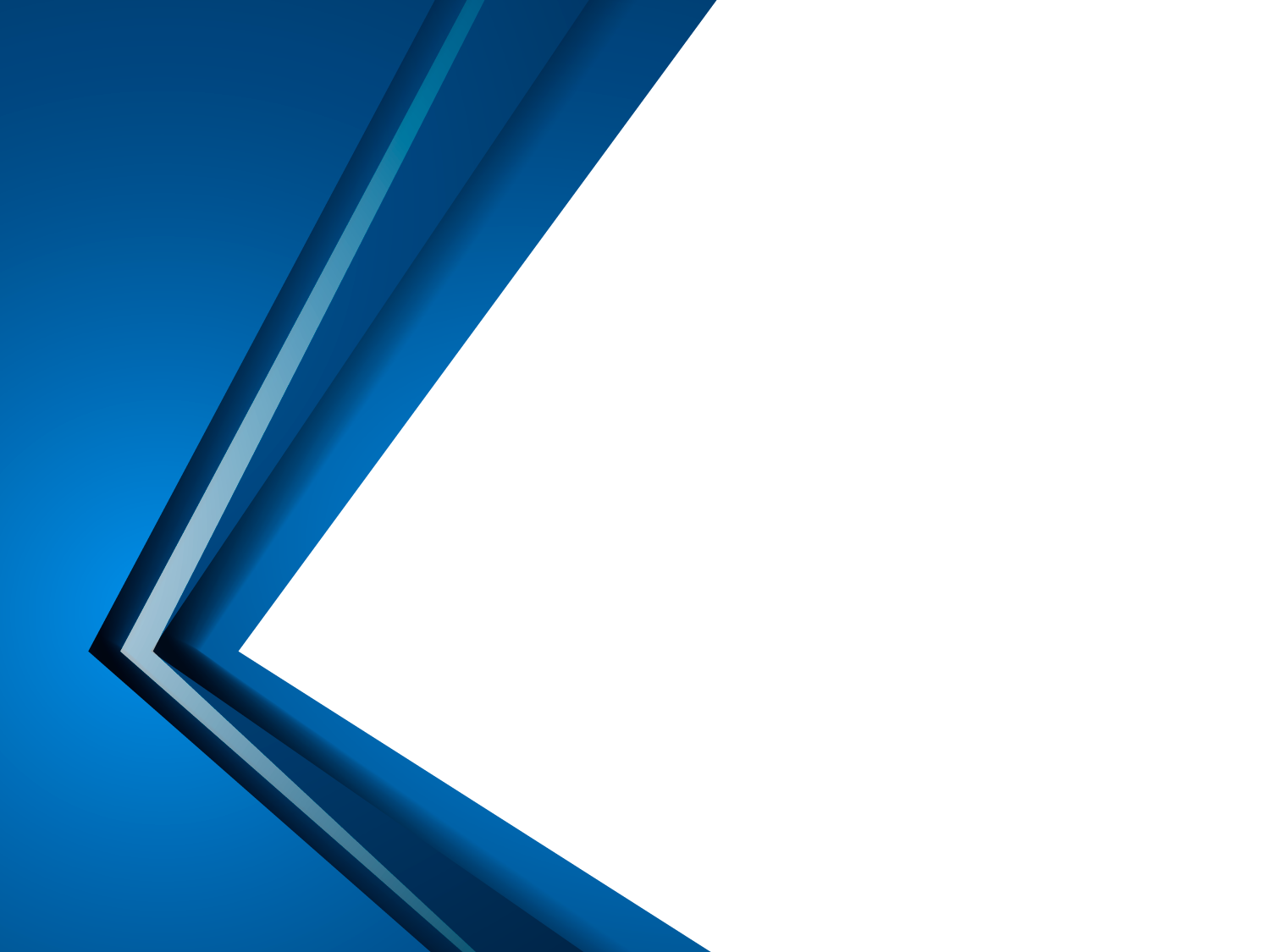 Утверждены председатели ПК 2022 года
В соответствии с п. 37 дорожной карты «Организация и проведение государственной итоговой аттестации по образовательным программам основного общего и среднего общего образования в Республике Крым в 2022 году» (приказ Министерства образования науки и молодежи Республики Крым от 11.08.2021 № 1286), на основании письма Рособрнадзора от 21.01.2022 № 04-14 определены и отправлены на согласование кандидатуры председателей предметных комиссий ЕГЭ Республики Крым (10 председателей ЕГЭ) и председателей предметных комиссий ОГЭ Республики Крым (11 председателей ОГЭ) (письмо Рособрнадзора от 21.01.2021 №04-14).
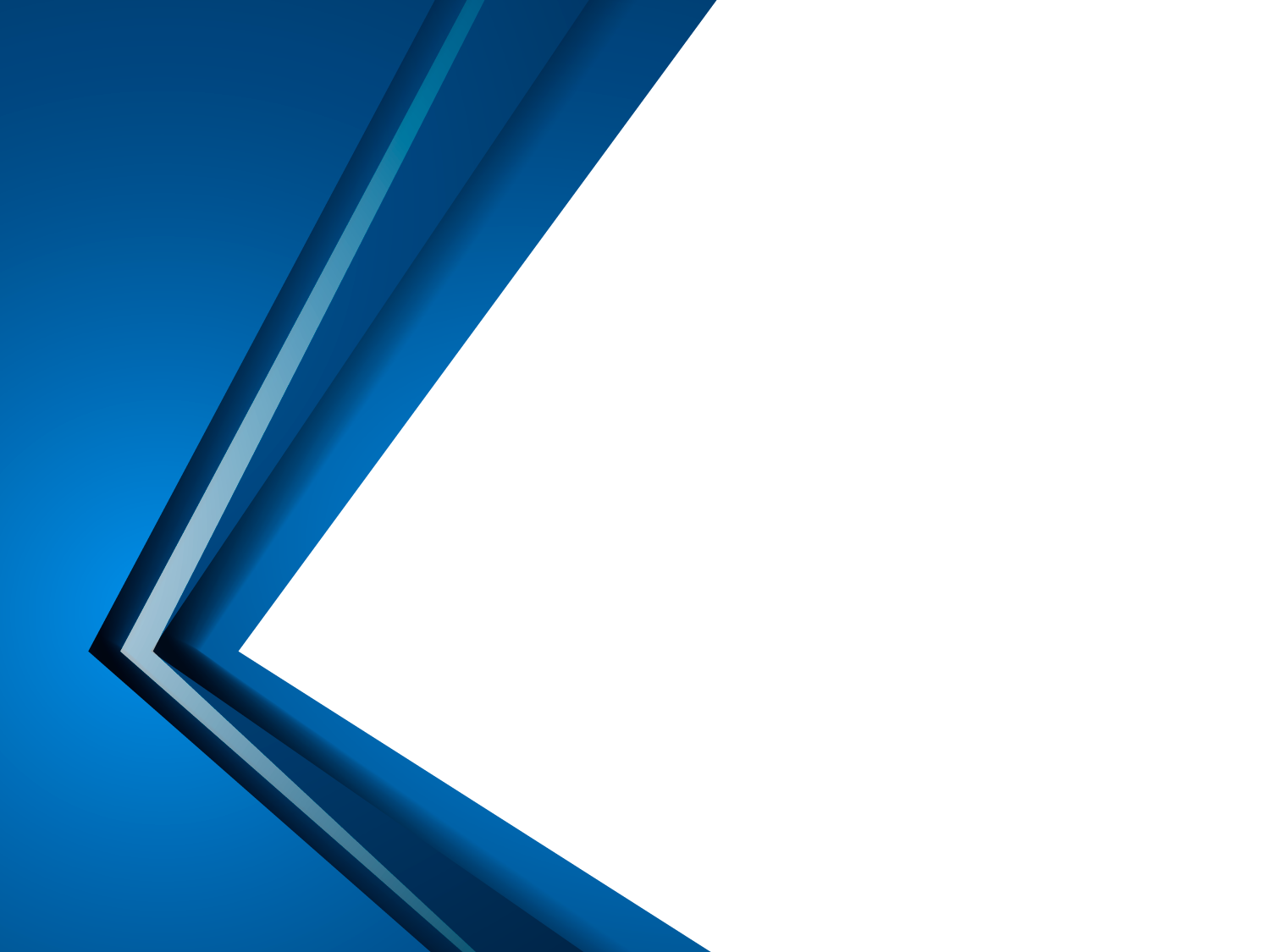 Работа с предметными комиссиями РК
Для специалистов по обеспечению лабораторных работ (задание 24) КИМ ОГЭ-2022 по химии был проведен инструктаж в форме семинара 25.05.2022 года в ГБОУ ДПО РК КРИППО «Подготовка специалистов по проведению инструктажа и обеспечению лабораторных работ (задание 24) КИМ ОГЭ-2022 по химии» с участием Курьяновой Т.Н., методиста ЦКО и Мясникова В.В., председателя ПК по химии ОГЭ-2022. Подготовлена инструкция по обеспечению лабораторных работ ОГЭ, записана видеконсультация, размещена на Ютуб канале института.
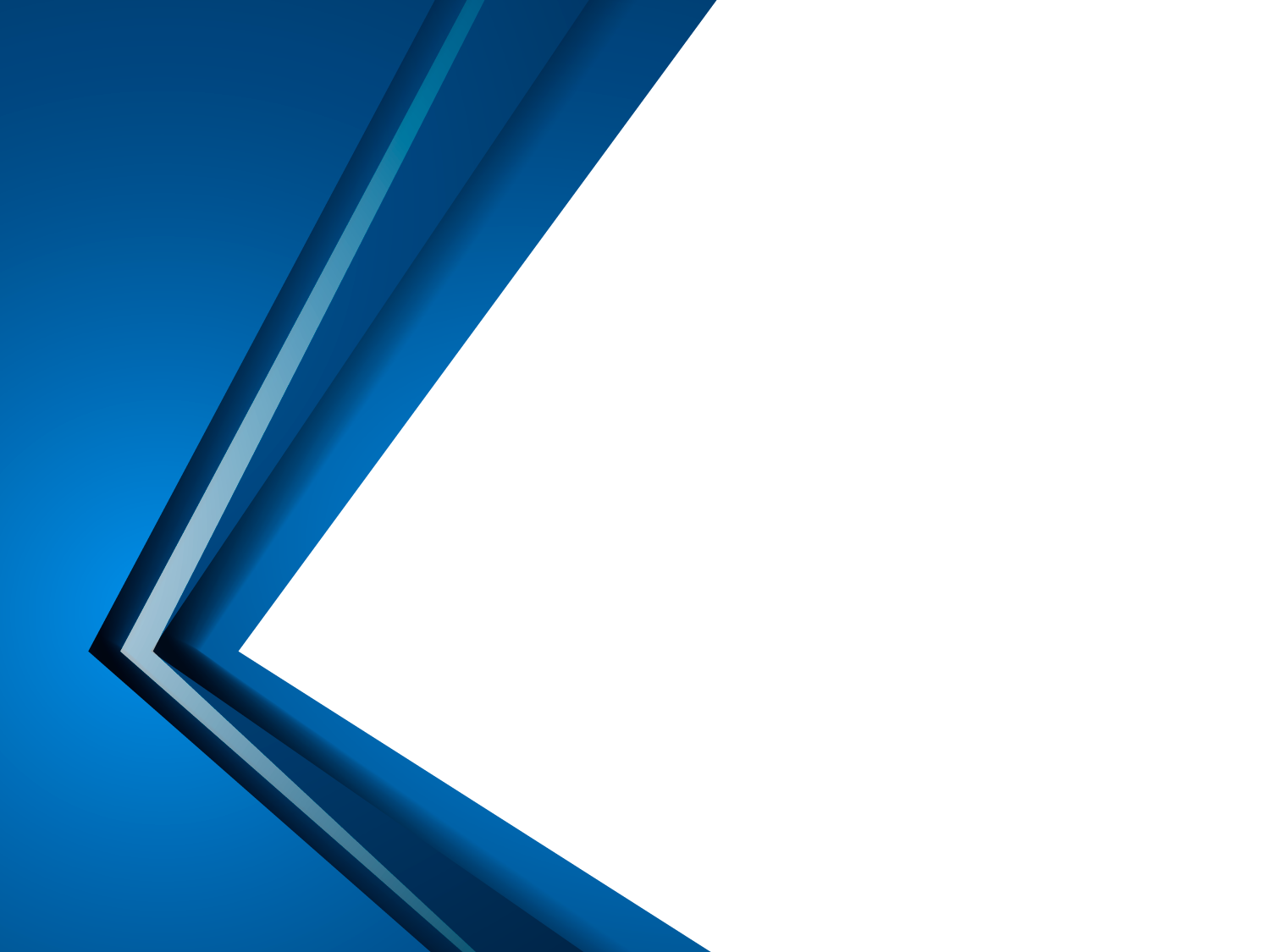 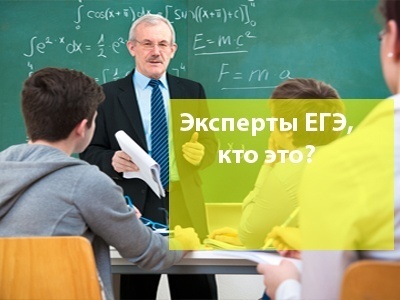 Подбор и назначение кандидатур экспертных комиссий был осуществлен КРИППО на основании предоставленных ГКУ ЦОМКО расчетов необходимого количества членов предметных комиссий в 2022 году
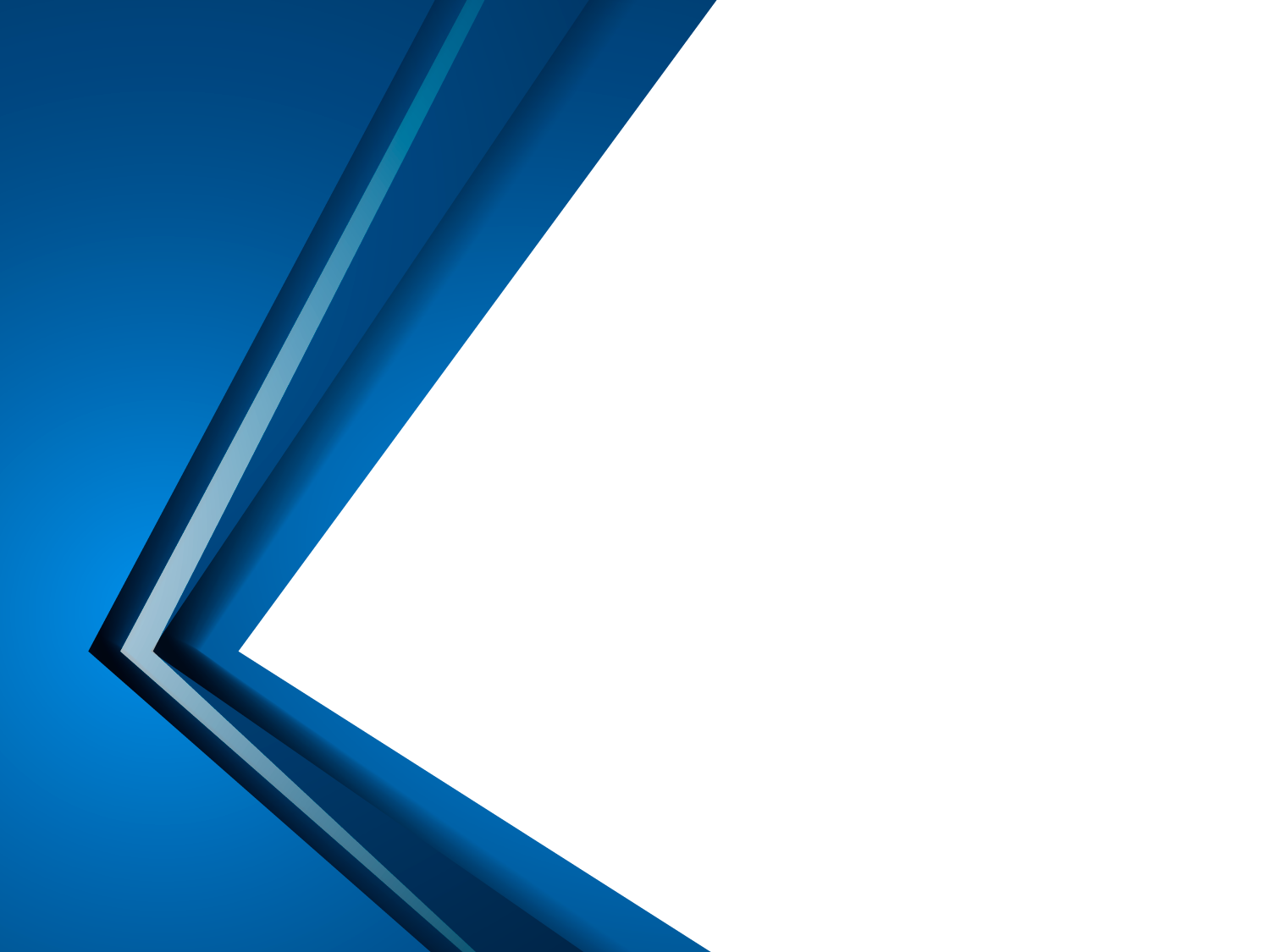 Сформированы составы предметных комиссий 2022 года
Для работы в конфликтной комиссии Республики Крым по рассмотрению апелляций участников ГИА в 2022 году по учебным предметам из числа ведущих и старших экспертов (55 человек); эксперты ГВЭ Русский язык – 12 экспертов;эксперты ГВЭ Математика – 12 экспертов;Для проверки экзаменационных работ участников ГИА в форме ЕГЭ по соответствующим предметам в основной период. Всего 448 эксперта по всем предметам ЕГЭ;для проверки экзаменационных работ участников ГИА в форме ОГЭ по соответствующим предметам в основной период (1120 человек);Для проверки экзаменационных работ участников ГИА-9 в форме ГВЭ по соответствующим предметам (в том числе по крымскотатарскому и украинскому языкам)  в основной период (77 человек)
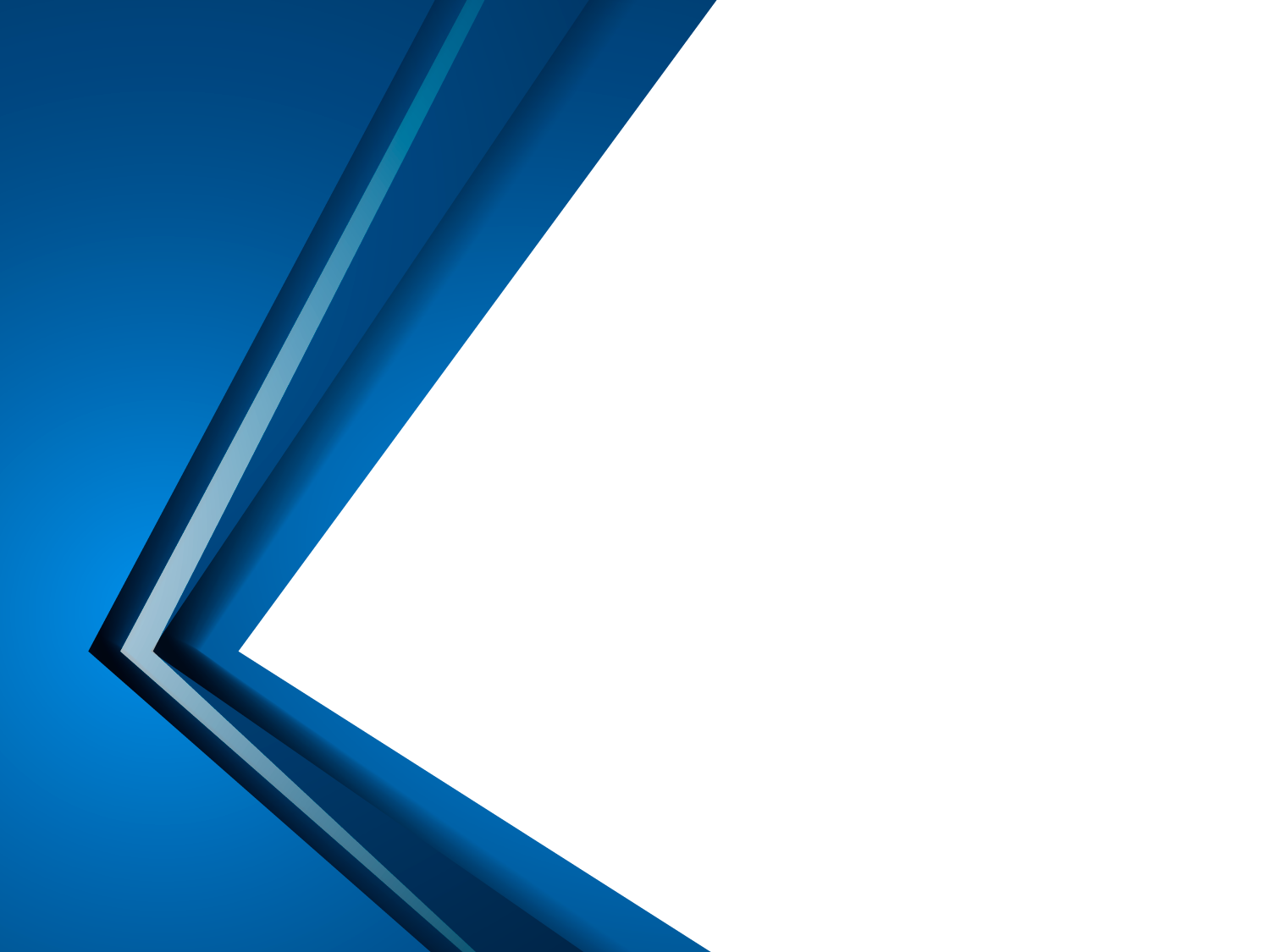 Дистанционное обучение в «ФИПИ»
С сентября 2021 по апрель 2022 года организовано дистанционное обучение в «ФИПИ» по программе ДПО (ПК) «Подготовка экспертов для работы в региональной ПК при проведении государственной итоговой аттестации по общеобразовательным программам основного общего и среднего образования» для председателей и ведущих экспертов ПК по предметам  (всего 26 человек):«Английский язык, эксперты ЕГЭ/ОГЭ», «Немецкий язык, эксперты ЕГЭ», «Французский язык, эксперты ЕГЭ», «История, эксперты ЕГЭ/ОГЭ», «Обществознание, эксперты ЕГЭ/ОГЭ», «Биология, эксперты ЕГЭ/ОГЭ», «География, эксперты ЕГЭ/ОГЭ», «Русский язык, эксперты ЕГЭ/ОГЭ», «Информатика, эксперты ОГЭ».
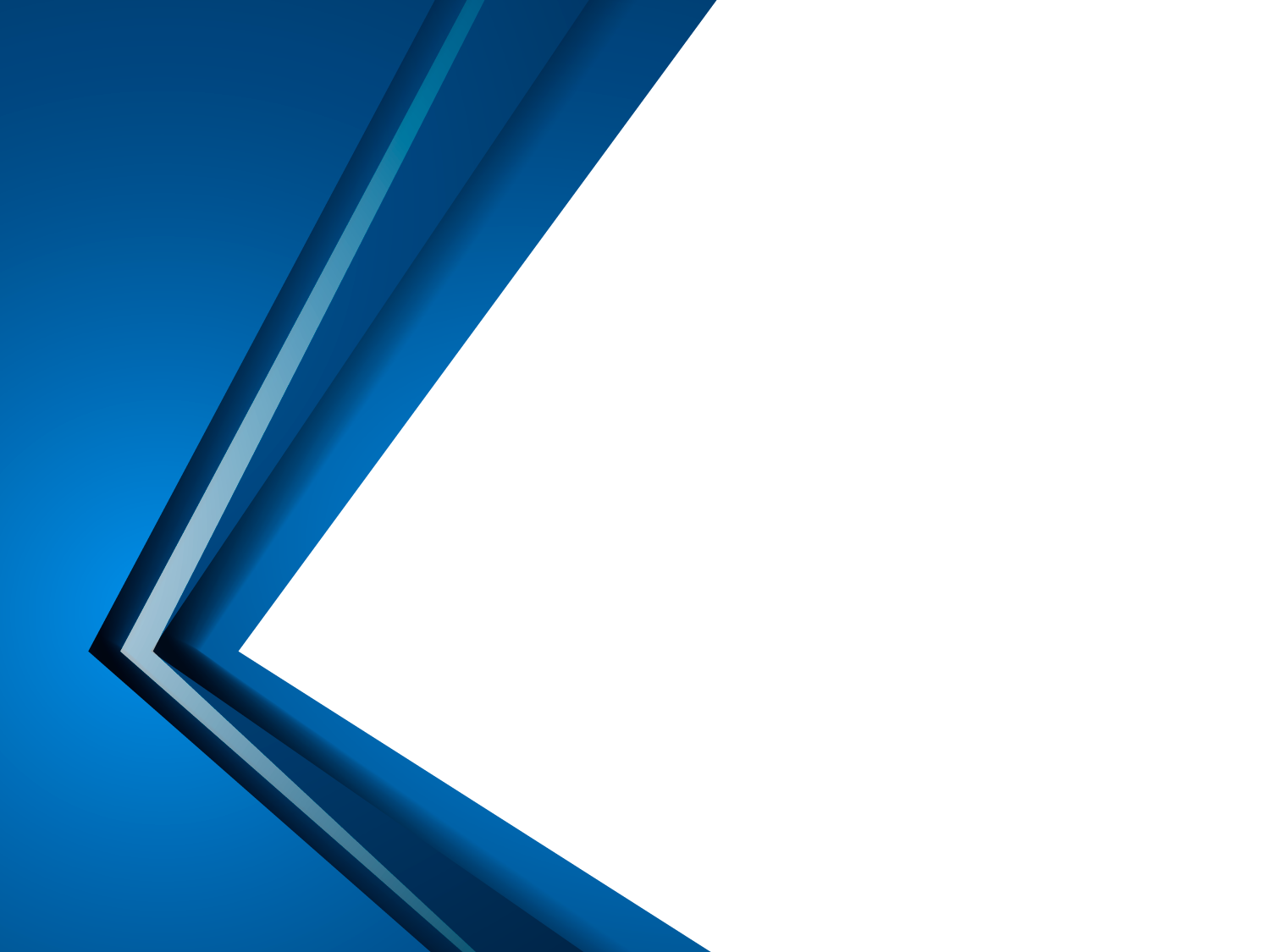 Реализованы ДПП ПК для экспертов (председателей и членов) ПК РК
«Подготовка экспертов (председателей и членов) предметных комиссий по проверке выполнения заданий с развернутым ответом экзаменационных работ ЕГЭ» 36 часов – 19 потоков КПК для экспертов ЕГЭ по всем учебным предметам. Всего по программе обучено 452 эксперта«Подготовка экспертов предметных комиссий по проверке выполнения заданий с развернутым ответом  экзаменационных работ основного государственного экзамена (ОГЭ)» 36 часов – 23 потока КПК для экспертов ОГЭ по всем учебным предметам. Всего по программе обучено 560 экспертов
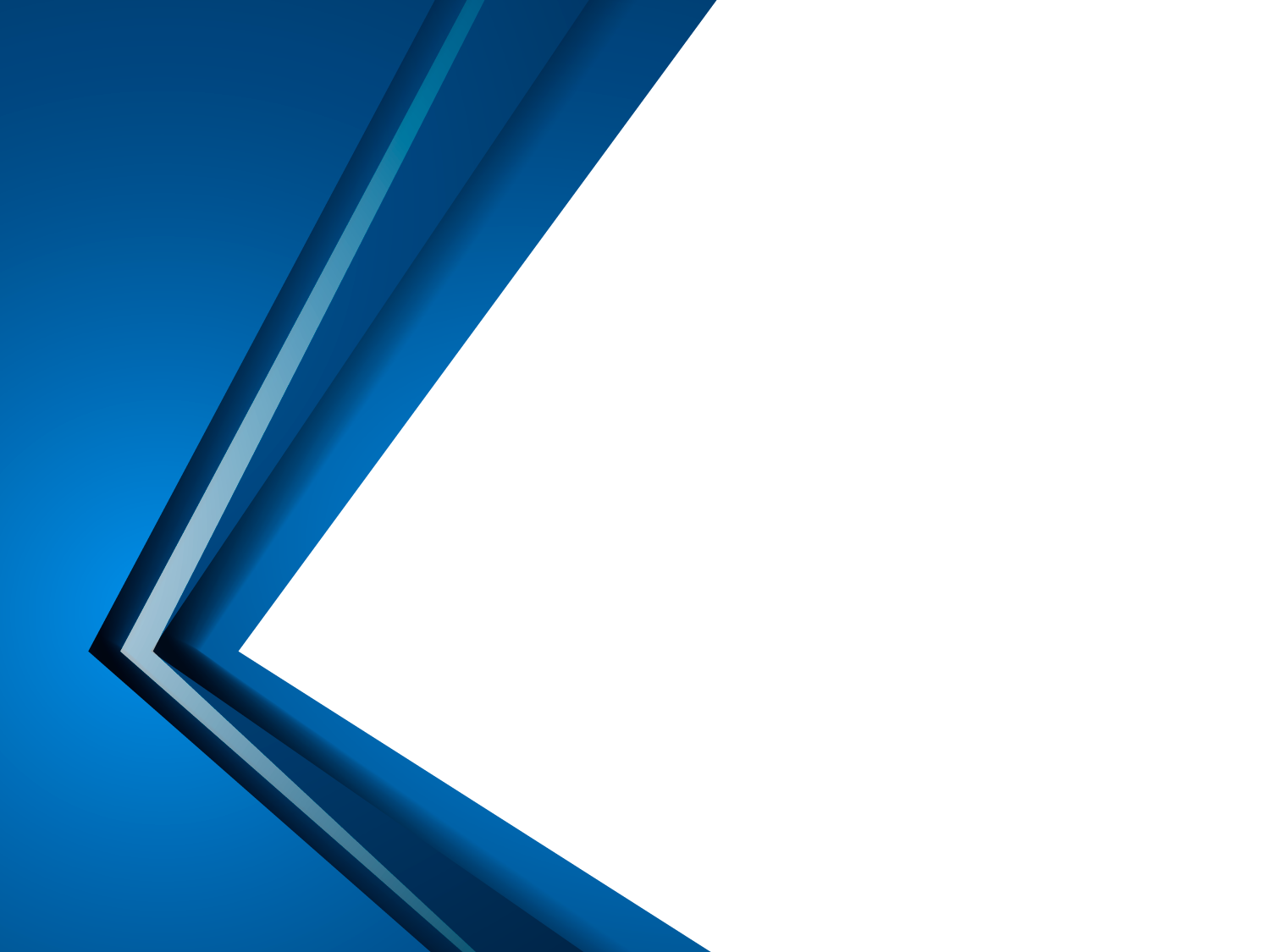 Организация квалификационного испытания в интернет-системе «Эксперт ЕГЭ»
При организации итоговой аттестации на курсах ДПП ПК для экспертов ЕГЭ были использованы материалы итогового зачета дистанционной интернет-системы «Эксперт ЕГЭ». На основании приказа Минобразования Крыма  от 29.03.2022 №506 «Об утверждении Порядка формирования предметных комиссий РК в 2022 году» организовано проведение квалификационных испытаний с использованием дистанционной интернет-системы «Эксперт ЕГЭ» для присвоения статусов экспертам ЕГЭ, прошедшим курсы повышения квалификации в текущем году, а также для экспертов, прошедших курсы повышения квалификации в прошлые годыВсего прошли испытания 1006 эксперта ЕГЭ.
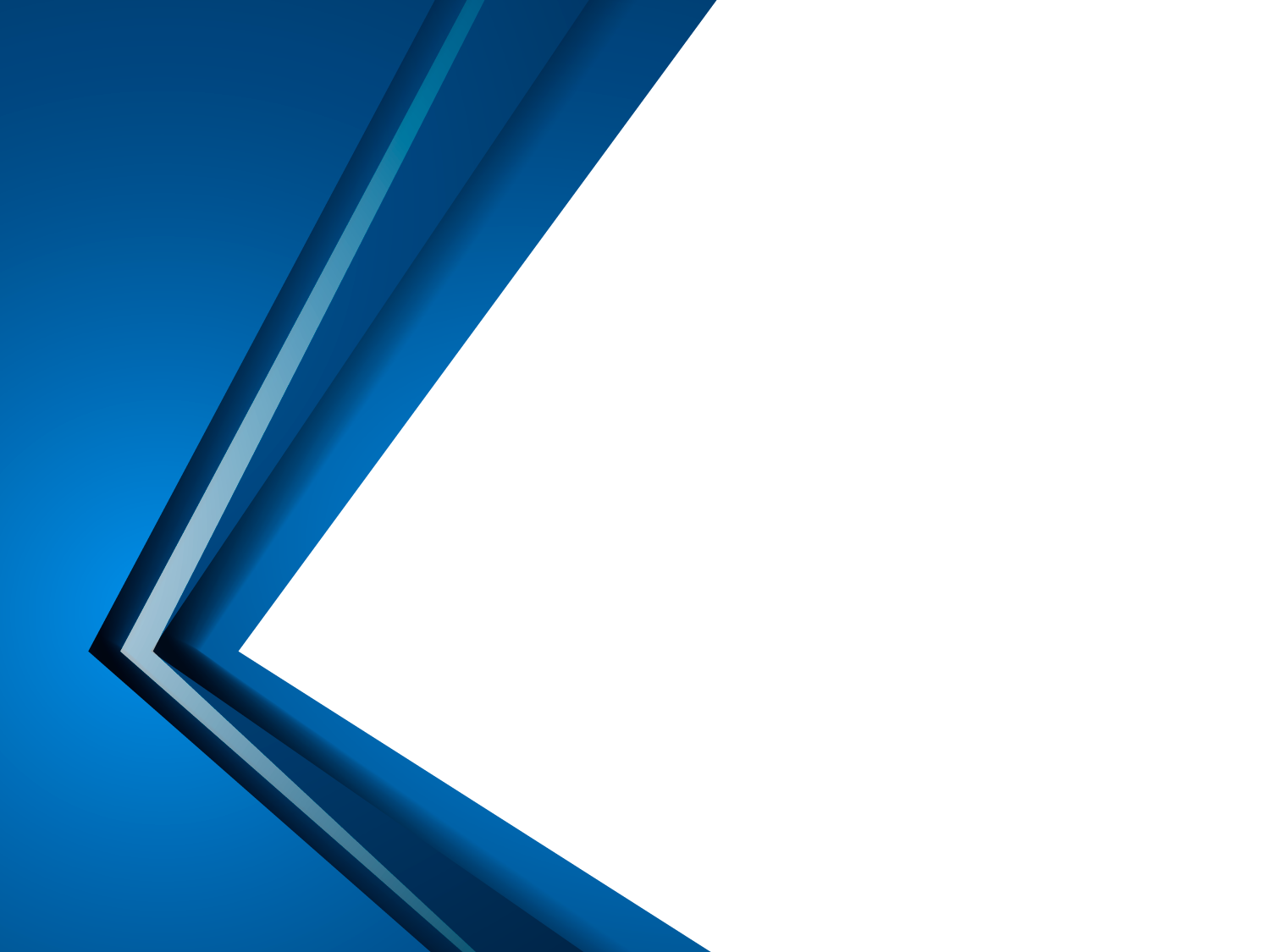 Организация квалификационного испытания для экспертов ОГЭ»
При организации итоговой аттестации на курсах ДПП ПК для экспертов ОГЭ использовались материалы, итогового зачета, разработанные методистами, для проведения квалификационного испытания и присвоение статусов экспертов ОГЭ. Сформированы логины, организовано прохождение квалификационного испытания в СДО института для 1736 экспертов ОГЭ, из них прошедшие курсы в текущем году и эксперты ОГЭ прошлых лет
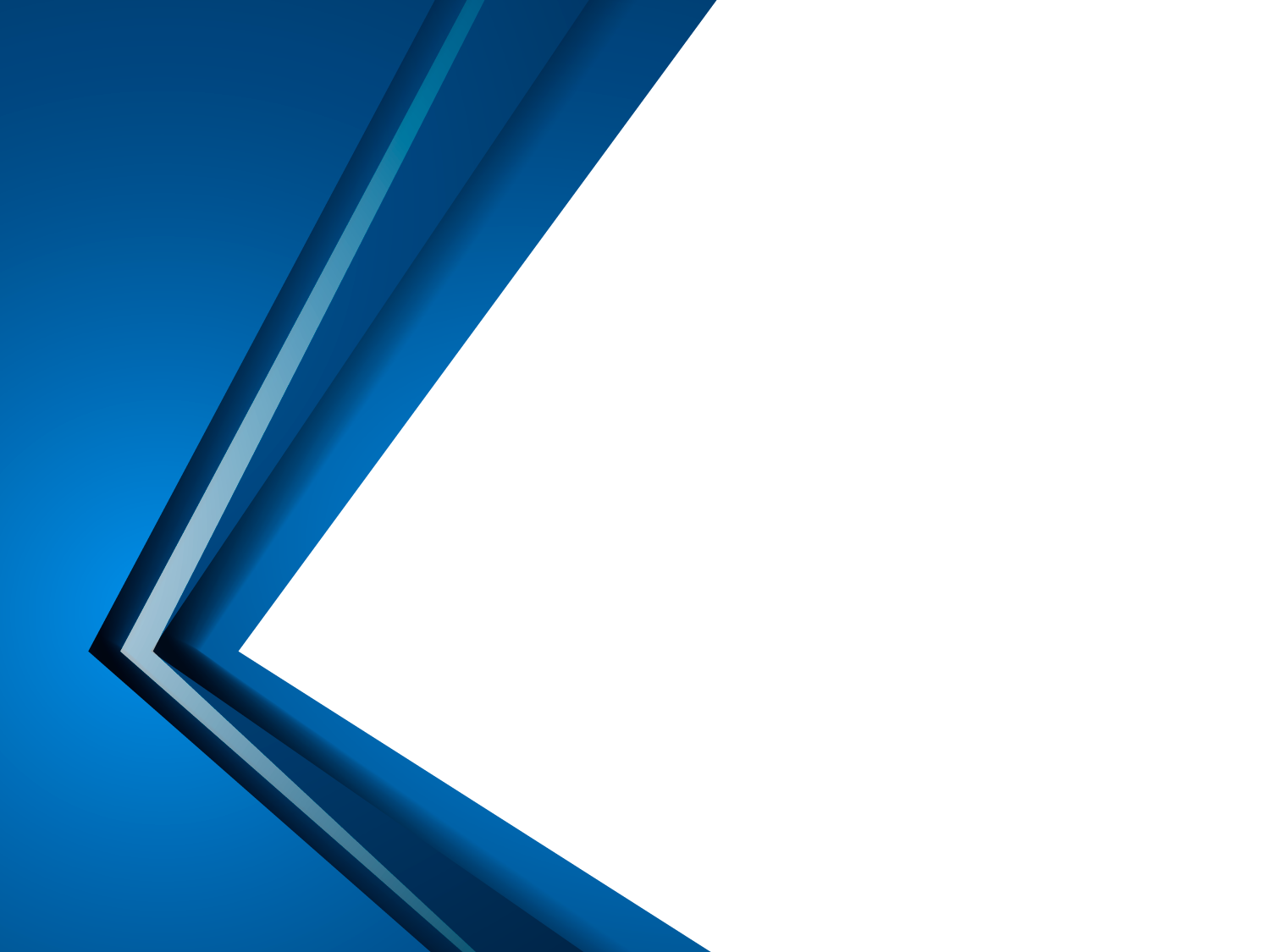 Реализация ДПП ПК
С целью обучения учителей-предметников по вопросам методики подготовки обучающихся к Государственной итоговой аттестации в 1-м полугодии 2022 года проведено повышение квалификации 147 учителей по ДПП ПК:- «Актуальные вопросы подготовки школьников к ГИА по русскому языку с учетом использования цифровой образовательной среды» - 20 учителей; - «Особенности подготовки обучающихся к итоговому собеседованию по русскому языку» - 35 учителей;- «Система подготовки обучающихся к итоговому сочинению» - 27 учителей:- «Технология подготовки обучающихся к ЕГЭ по английскому языку» - 19 учителей;- «Технология подготовки обучающихся к ОГЭ по английскому языку» - 26 учителей;- «Всероссийские проверочные работы (ВПР) по английскому языку как инструмент внутренней системы оценки качества образования» - 20 учителей.
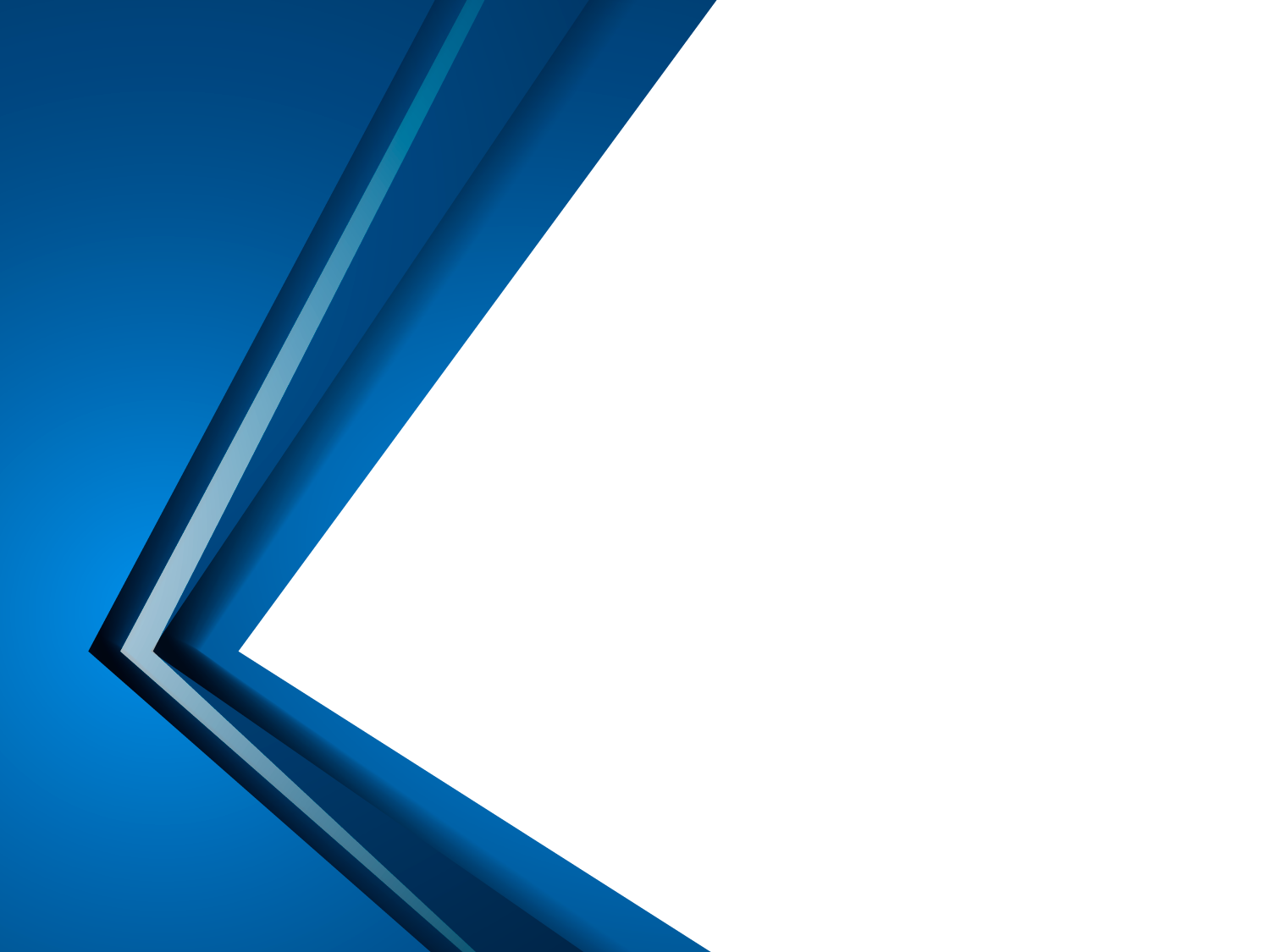 Запланированные ДПП ПК на 2-ое полугодие 2022
Запланировано обучение ещё 178 учителей-предметников по вопросам методики подготовки обучающихся к Государственной итоговой аттестации по следующим ДПП ПК
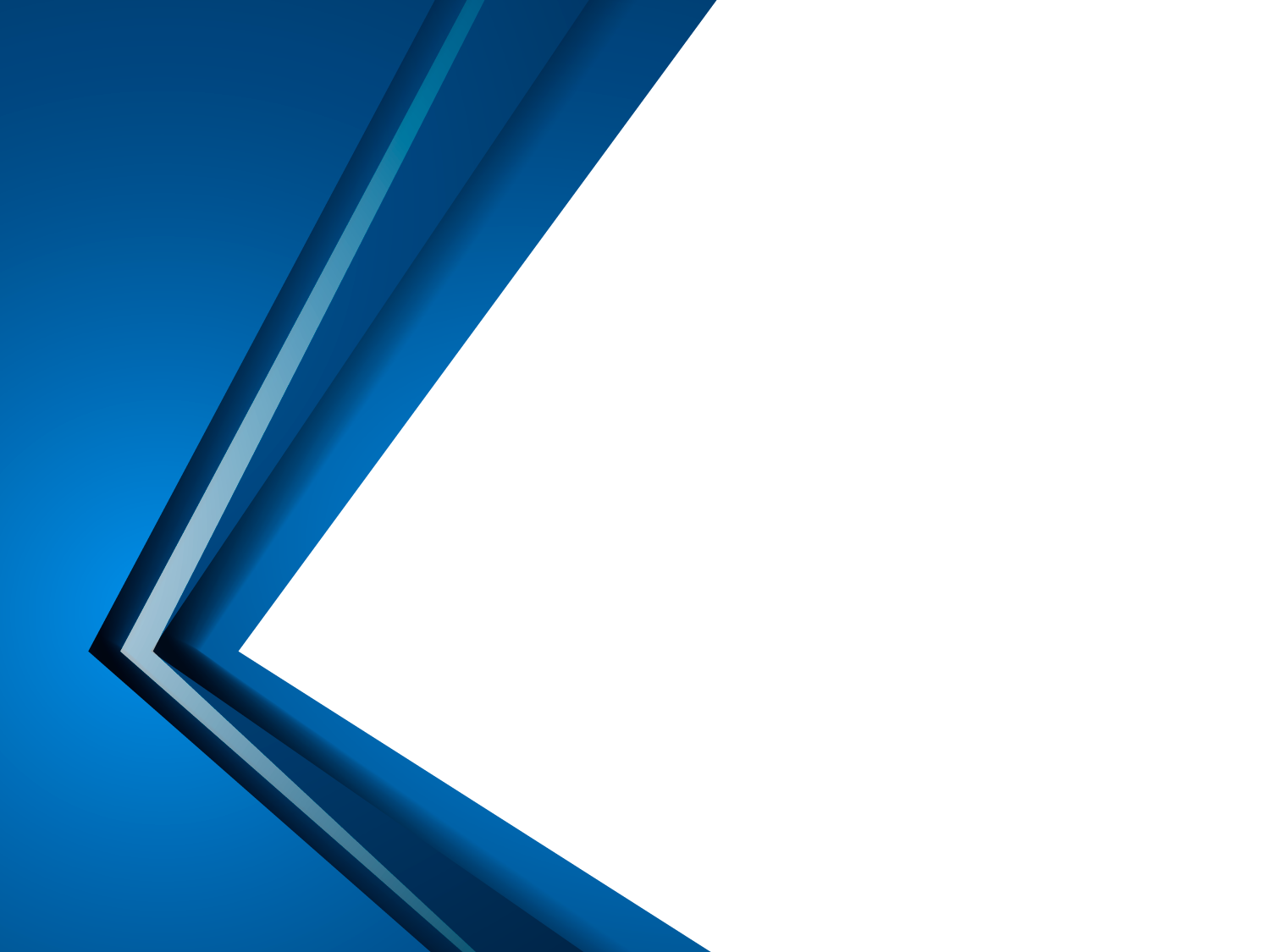 Совместно с ЦОМКО для председателей предметных комиссий организованы семинары
Семинар 20.01.2022 для председателей ПК ЕГЭ и ОГЭ «Формирование и развитие профессиональной компетентности экспертов республиканских предметных комиссий по проверке экзаменационных работ обучающихся и выпускников прошлых лет (в том числе устных ответов) по соответствующим учебным предметам образовательных программ основного общего и среднего общего образования».12 мая 2022 года проведен семинар «Применение согласованных на федеральном уровне подходов к оцениванию открытой части  экзаменационных заданий государственной итоговой аттестации при подготовке членов предметных комиссий»
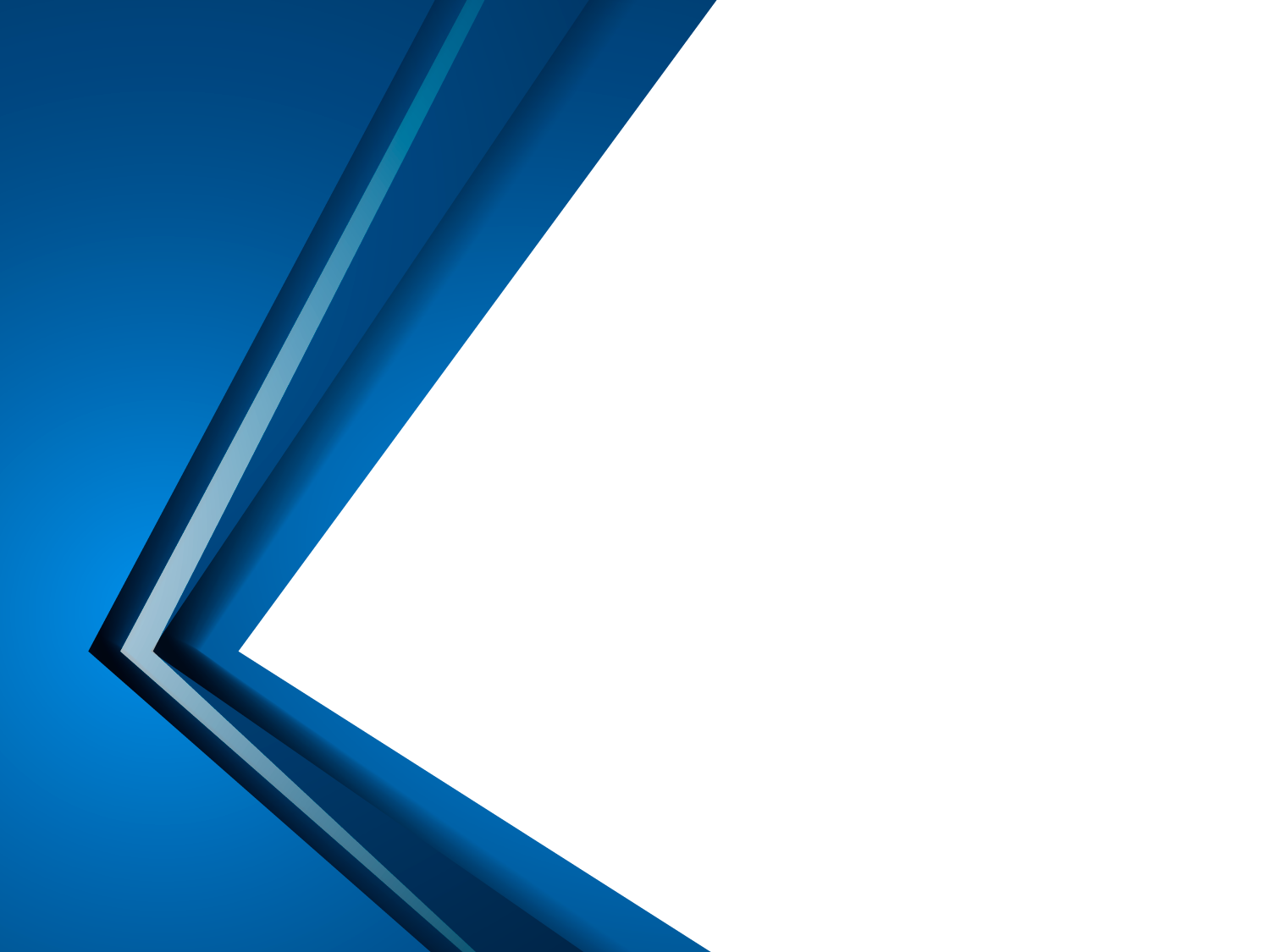 Мероприятия  информационно-консультативной    направленности
На базе ГБОУ ДПО РК КРИППО была организована акция «ЕГЭ – это про100!» для учащихся 11 классов образовательных организаций. С целью качественной подготовки к единому государственному экзамену Председателями предметных комиссий РК в помощь выпускникам подготовлены видеоконсультации по предметам единого государственного экзамена: структура экзаменационной работы, разбор наиболее сложных заданий, критерии оценивания заданий с развернутым ответом. Ссылки на видеоконсультации в Рутуб размещены 25.03.2022 на сайте КРИППО.
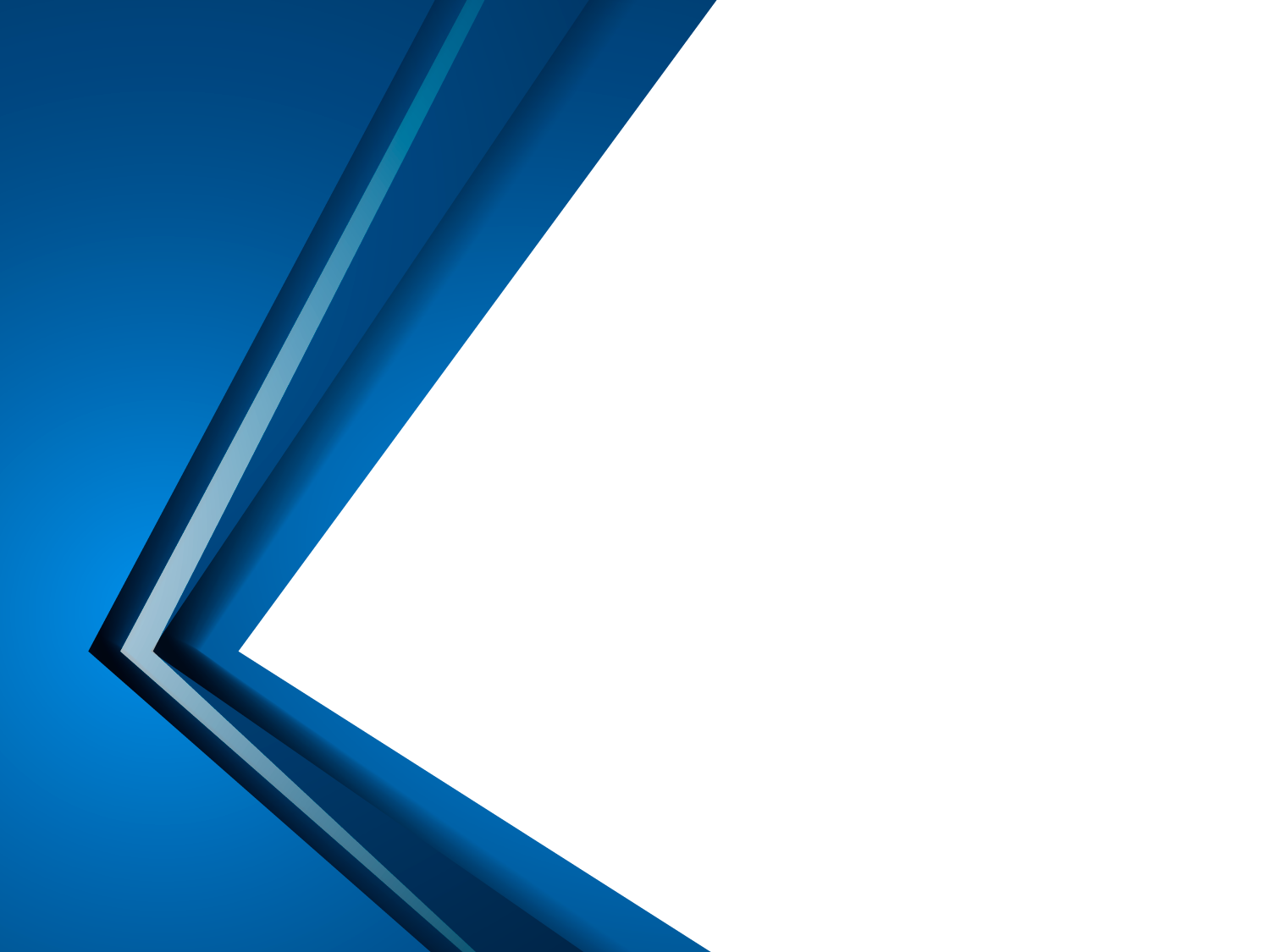 Мероприятия  информационно-консультативной    направленности
Кафедра филологии КРИППО и АРРК совместно запустили два новых взаимосвязанных проекта: телепередачу «ЕГЭ? Сдадим на 100!» и радиопередачу «Радио ЕГЭ»,   в рамках которых освещались ключевые вопросы подготовки к экзамену, которые выходили в эфир на телеканале «Первый Крымский» с апреля по конец мая 2022 года
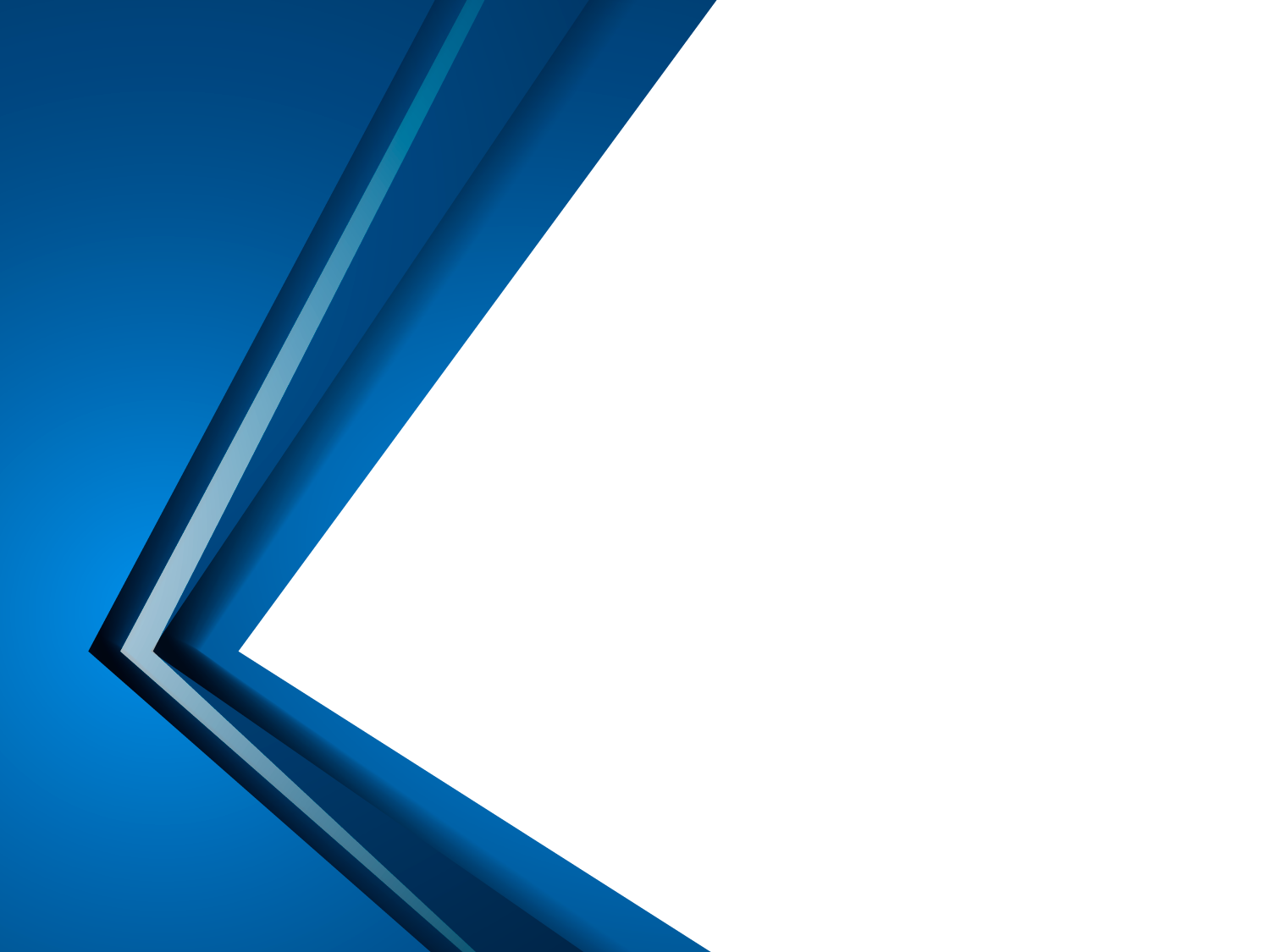 Организационно-методические мероприятия по повышению качества преподавания учебных предметов
Организованы консультации преподавателей по вопросам подготовки к ГИА.Организованы и проведены обучающие семинары, круглые столы для следующих категорий педагогических работников, привлекаемых к проведению ГИА:- методистов по общеобразовательным предметам,  - учителей-предметников, - председателей и экспертов ПК.Совместно с РЦОИ участвует в составлении статистико-аналитических отчетов о результатах оценочных процедур и ГИА в Республике Крым.
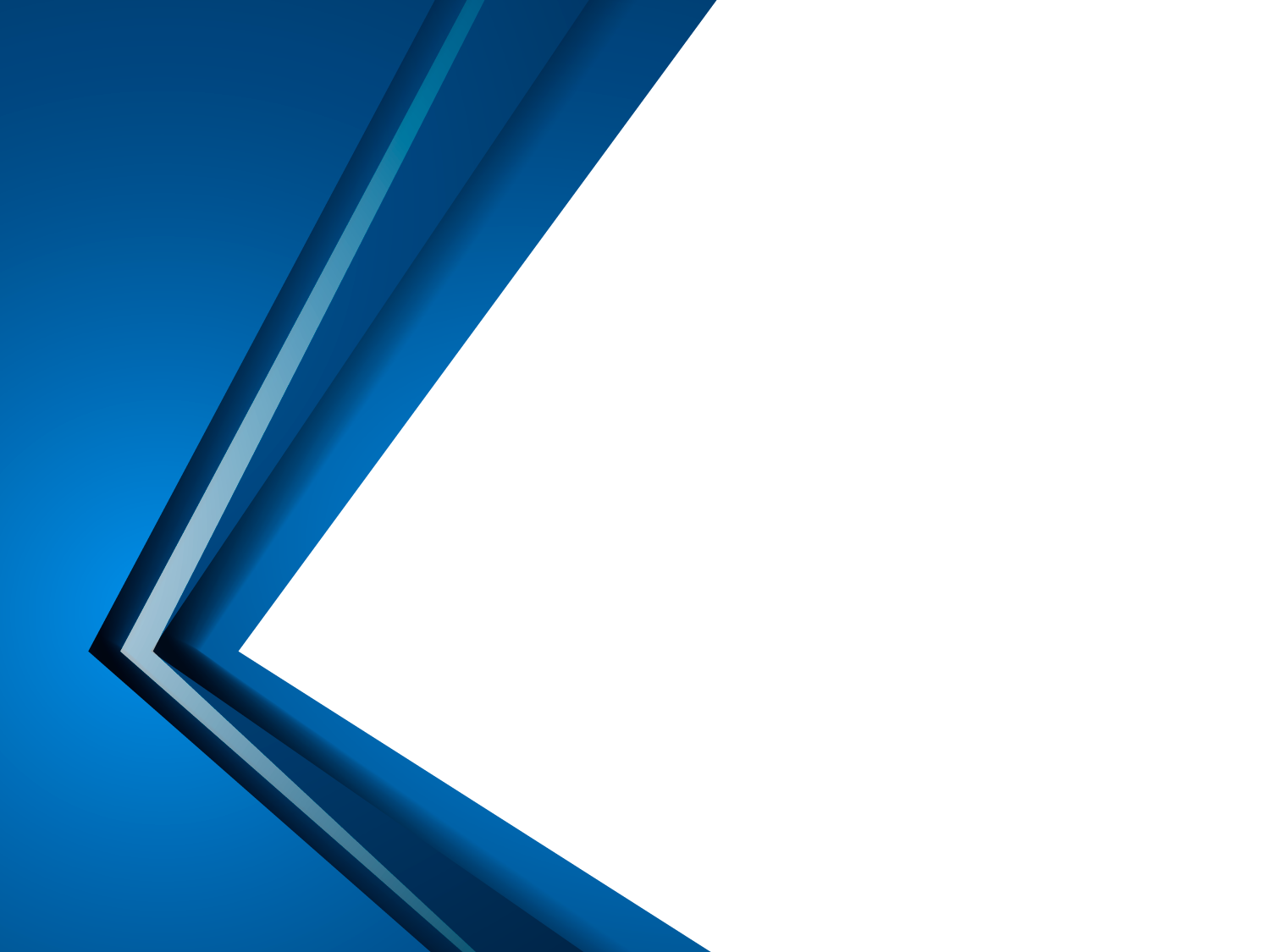 ГИА-карта Республики Крым
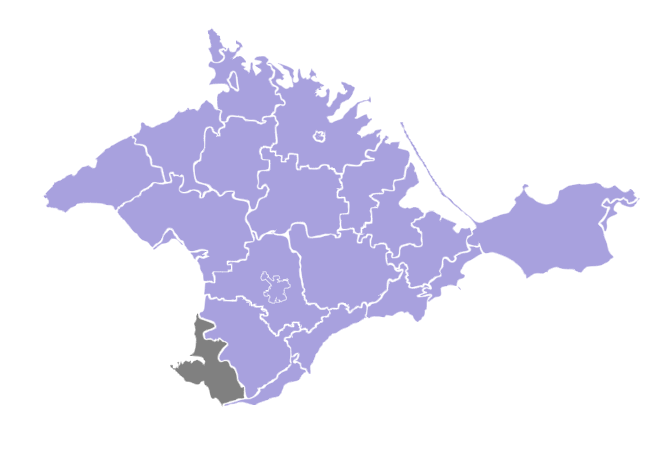 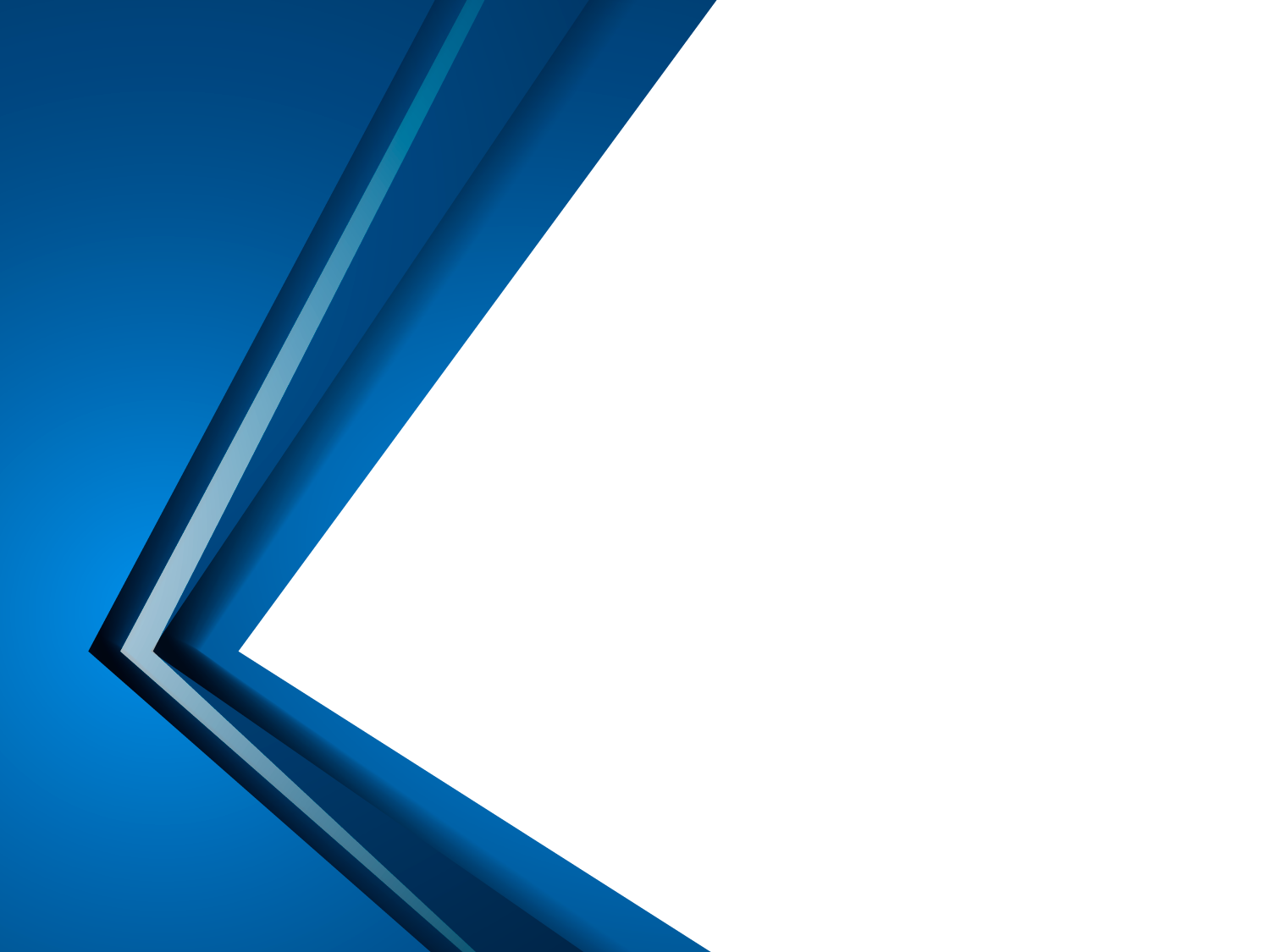 Подготовка экспертов – совместная задача

Школа               ЦОМКО

КРИППО
Требования в экспертам:- наличие высшего образования;- соответствие квалификационным требованиям, указанным в квалификационных справочниках, и (или) профессиональных стандартах;- наличие опыта работы в организациях, осуществляющих образовательную деятельность и реализующих образовательные программы среднего общего, среднего профессионального или высшего образования (не менее трех лет);-наличие документа, подтверждающего получение дополнительного профессионального образования, включающего в себя практические занятия (не менее чем 18 часов) по оцениванию образцов экзаменационных работ по соответствующему учебному предмету.
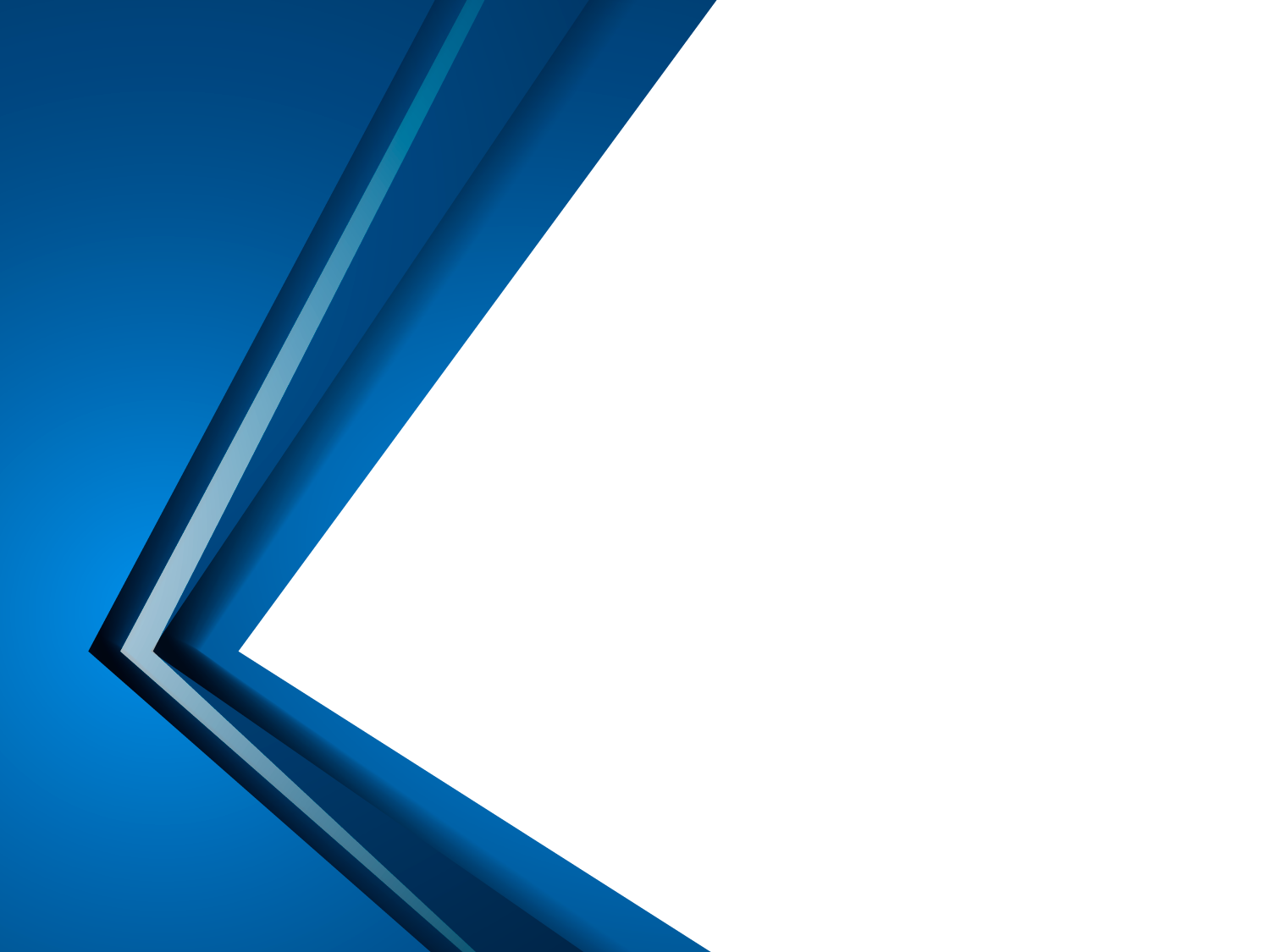 Успехов в новом учебном году!
Российская Федерация, Республика Крым, г. Симферополь, ул. Ленина, 1https://krippo.ru/http://uchirusskiy.com/spravochnoe-bjuro/https://fipi.ru/ege